Shakespeare’s Julius Caesar
Lesson Plans
Objectives
SWBAT define and identify the elements of drama and tragedy in Shakespeare’s Julius Caesar.
SWBAT Analyze why Brutus betrays Caesar and defend if the assassination was justifiable.(RL.9-10.3).
Online text
http://shakespeare.mit.edu/julius_caesar/full.html
or
http://www.william-shakespeare.info/script-text-julius-caesar.htm
Or 
a google search will lead you to many options
Drama and tragedy characteristics
Tragic hero (1086)
Dramatic irony (1086)
Soliloquy (1086)
Aside (1086)
High social rank, flawed, suffers ruin
Audience knows, but characters don’t
Solo speech
Remark to audience or character, but no one else can hear
Drama and tragedy characteristics
Blank verse (1088)
Rhetorical devices (1088)
Repetition (1088)
Parallelism (1088)
Rhetorical questions (1088)
Unrhymed iambic pentameter
How you convey your message
“I have a dream speech”
Grammar structure
Question not meant to be answered
Activity suggestions by Marzano
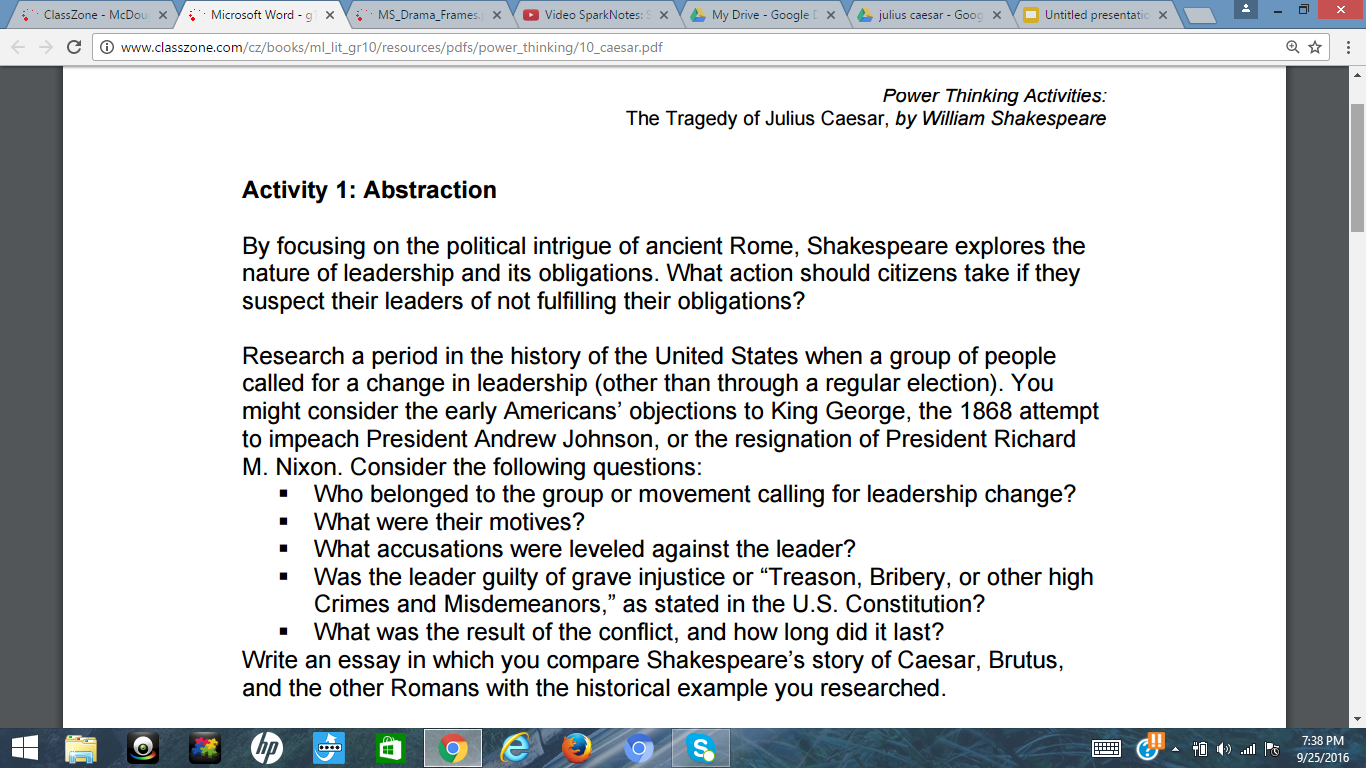 [Speaker Notes: http://www.classzone.com/cz/books/ml_lit_gr10/resources/pdfs/power_thinking/10_caesar.pdf]
Activity suggestions by Marzano
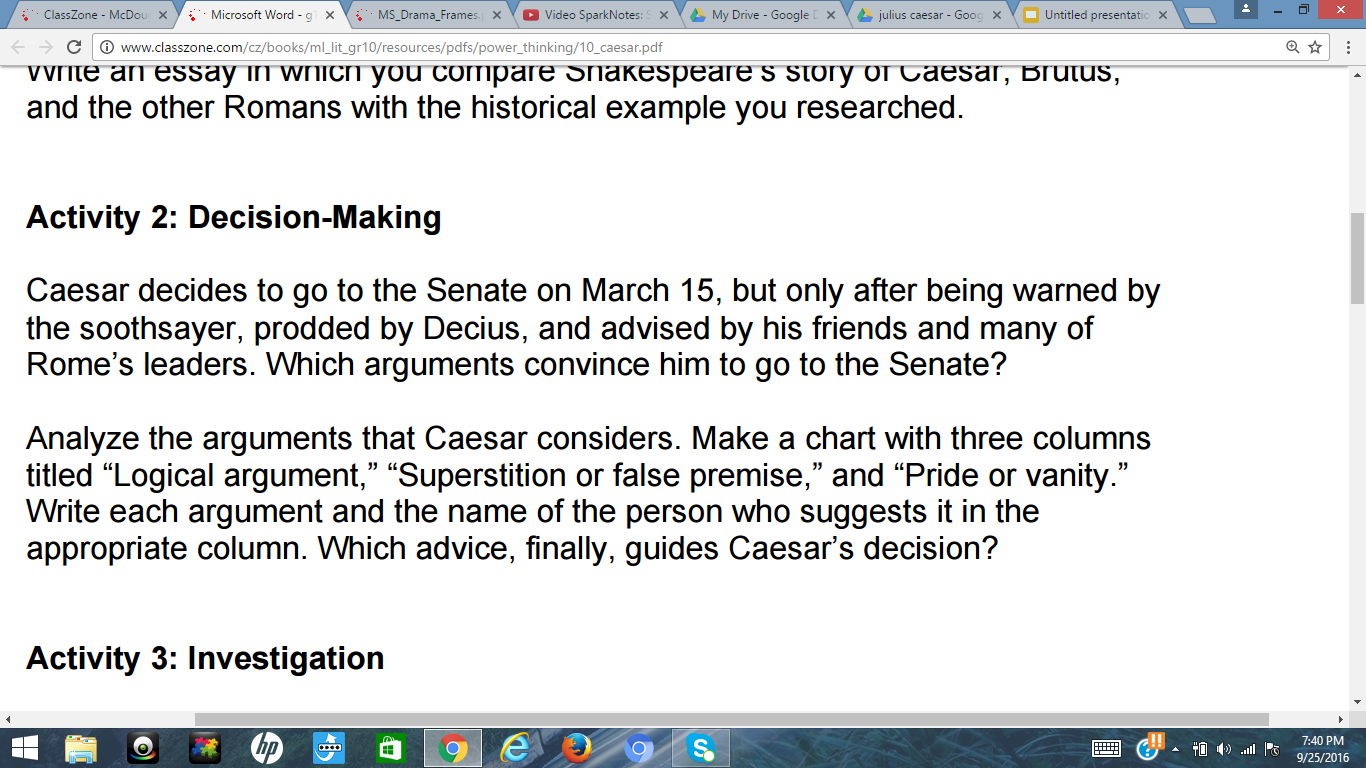 [Speaker Notes: Use the tree map to complete this task.]
Activity suggestions by Marzano
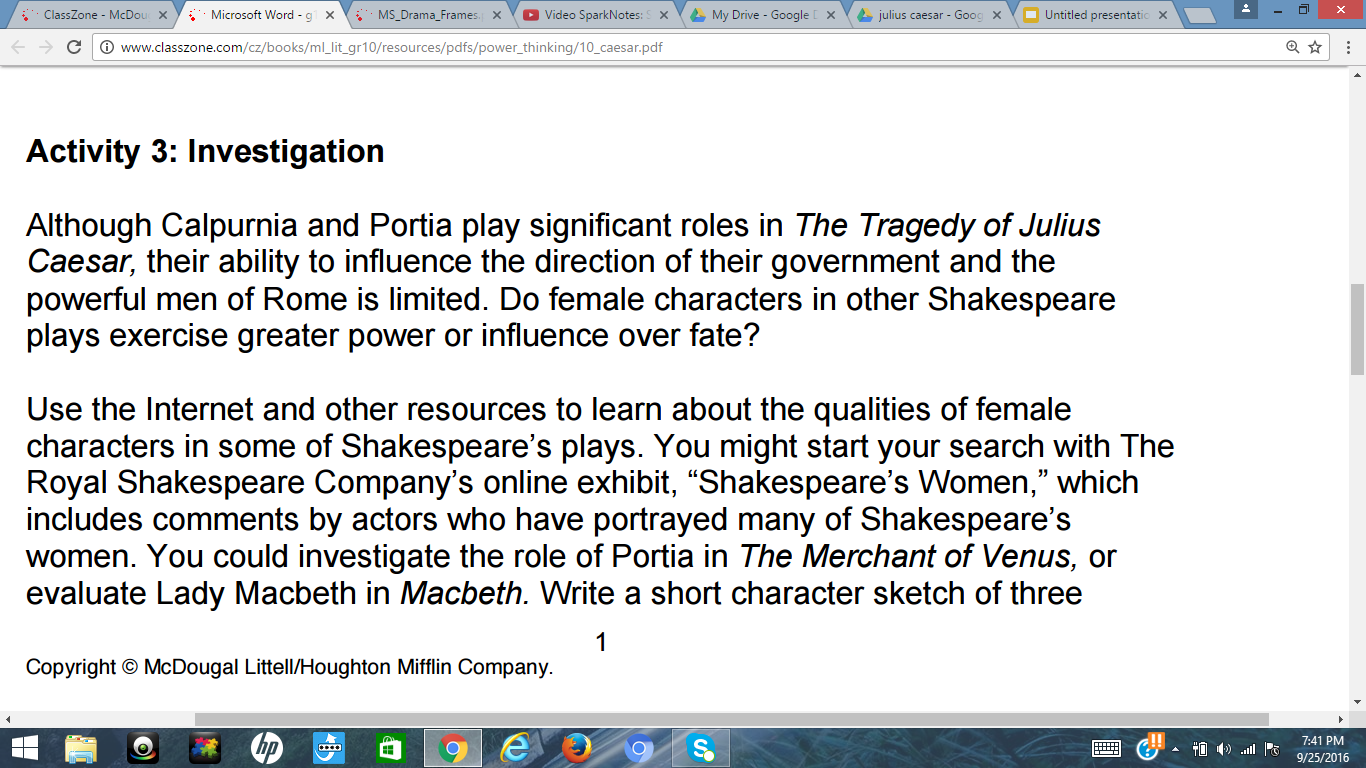 [Speaker Notes: This idea may be more appropriate if I taught seniors ro a class that only read Shakespeare. As it is, it would be difficult for students to form an educated idea because their experience with the texts is severely  limited.]
Activity suggestions by Marzano
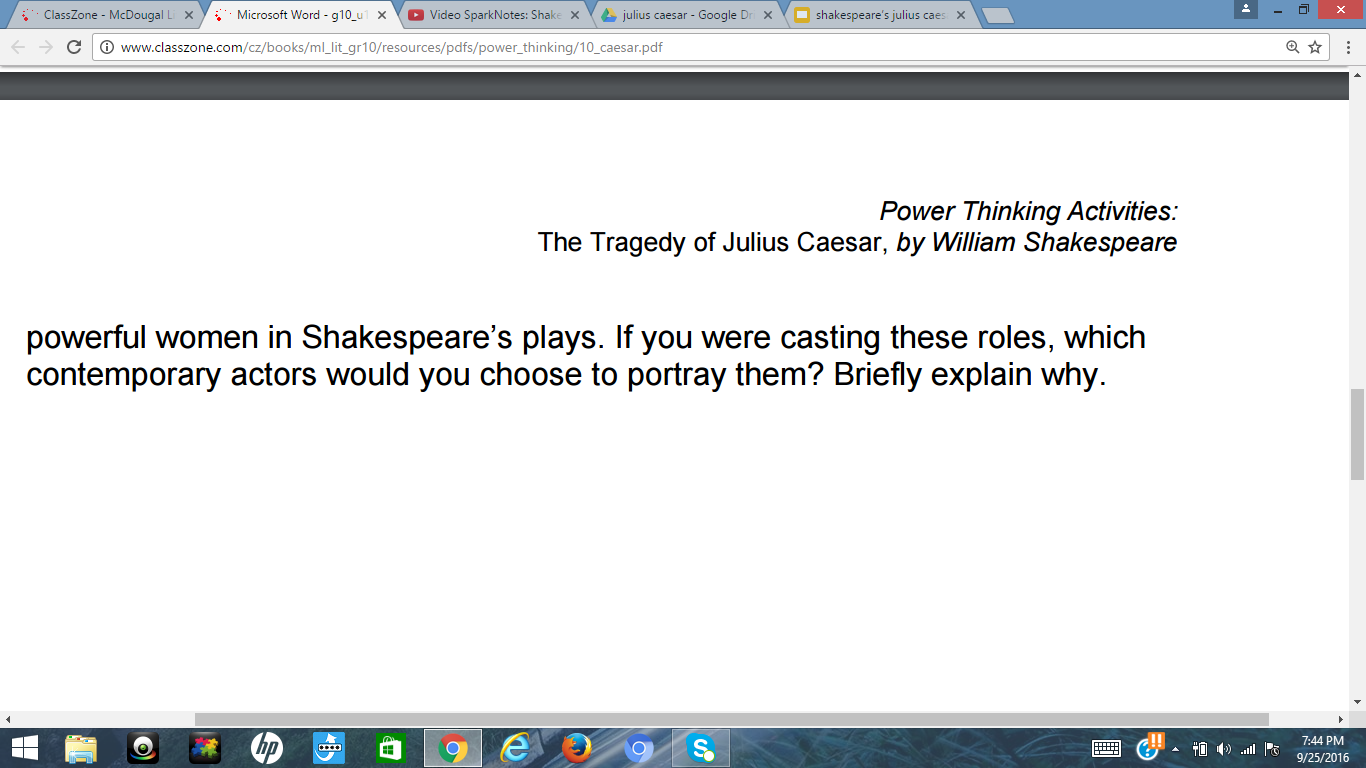 Historical background
[Speaker Notes: https://www.youtube.com/watch?v=wgPymD-NBQU]
Shakespeare background
http://www.worldbookonline.com/student/article?id=ar504520&st=shakespeare#tab=homepage
The play’s background
http://www.worldbookonline.com/student/article?id=ar737154&st=shakespeare#tab=homepage
[Speaker Notes: madisonhighlibrary.weebly.com]
Gaius Julius Caesar background
http://www.worldbookonline.com/student/article?id=ar086860&st=julius+caesar#tab=homepage
Summary of the play
[Speaker Notes: https://www.youtube.com/watch?v=kgyAPrv30eg]
Rhetoric
What is rhetoric: https://www.youtube.com/watch?v=mIESu4yXco4
	Rhetorical question (pg. 1088)
Repetition (pg. 1088)
Parallelism (pg. 1088)
Audiobook
https://www.youtube.com/watch?v=lnLahYbq_7Q
(start 3 min. in)
Unit 11 test
http://www.classzone.com/cz/books/ml_lit_gr10/secured/teacher/resources/pdfs/assessment_file/AS_Book2_L10B.pdf
Pgs. 245-253 (easy version)
Pgs. 257-265 (challenging version)